BIM LV statuss
Gints Miķelsons
LBP vadītājs
09.2021
Būvnozares globālās tendences
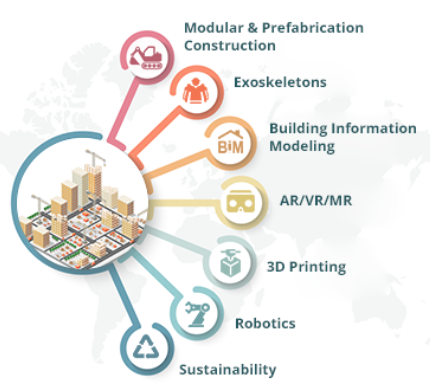 Efektivitātes risinājumi (CMS) 
BIM risinājumi
Projektu vadība (agile, real time data)
Virtuālā realitāte
3D printing
Robotika
Mobilās iekārtas, droni
Modulārā būvniecība
Zaļā būvniecība
Viedās ēkas
Moderni drošības risinājumi
[Speaker Notes: https://www.bigrentz.com/blog/construction-trends]
Būvniecības process & BIM
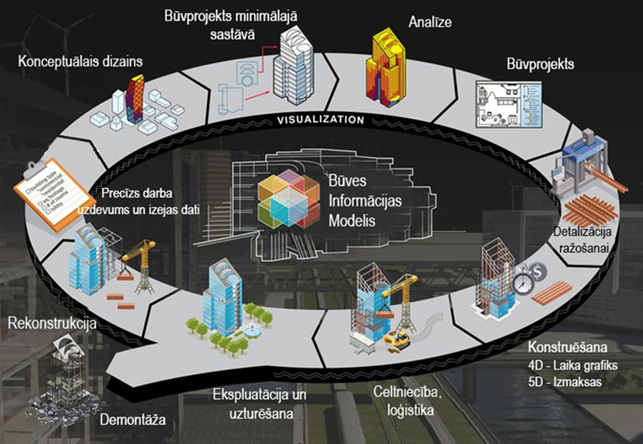 [Speaker Notes: https://www.em.gov.lv/lv/buvniecibas-informacijas-modelesana-bim]
BIM sistēmas & rīki
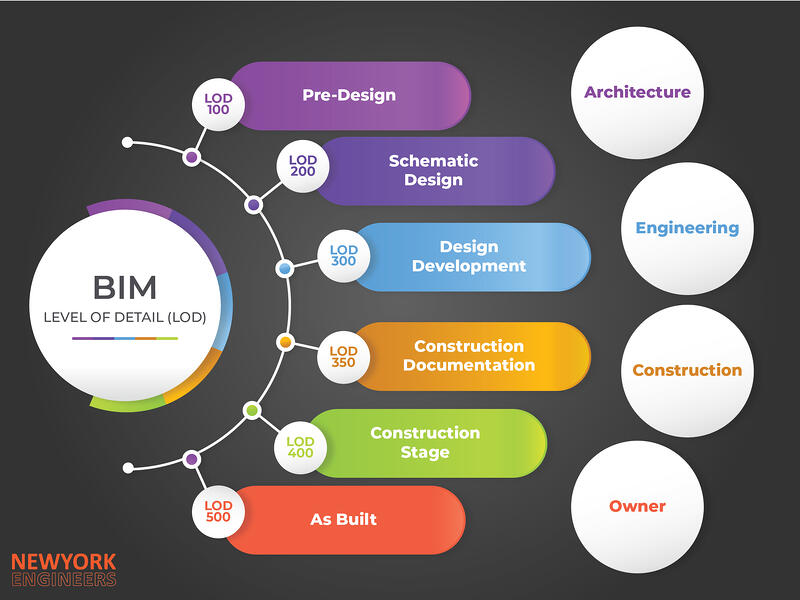 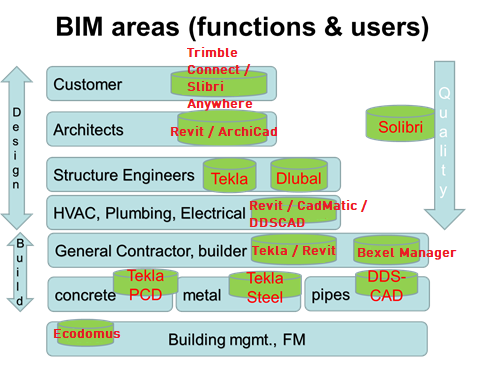 [Speaker Notes: https://www.em.gov.lv/lv/buvniecibas-informacijas-modelesana-bim]
BIM ceļa karte statuss
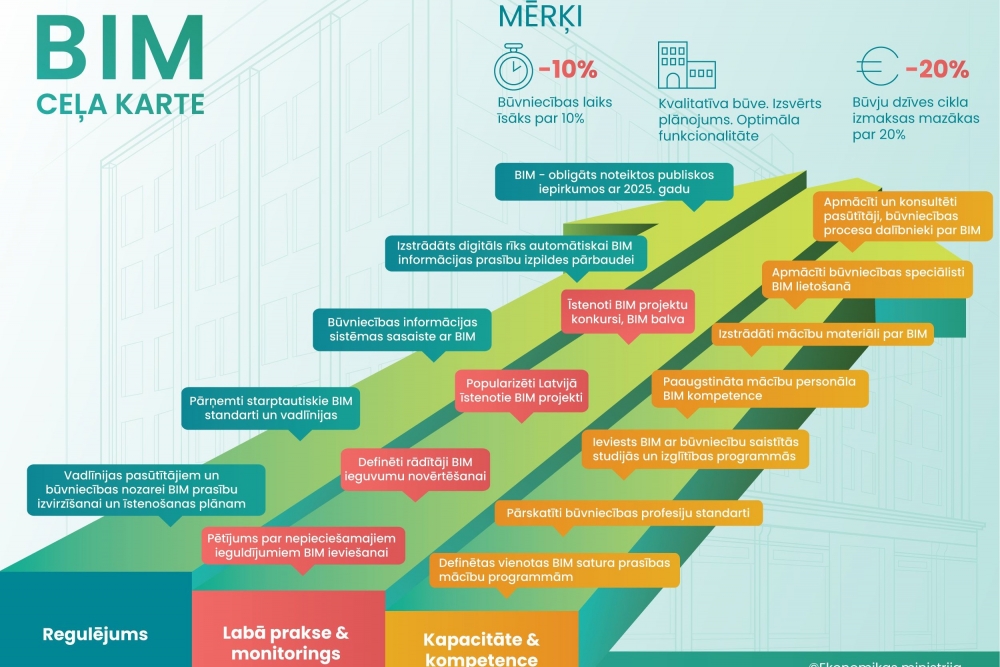 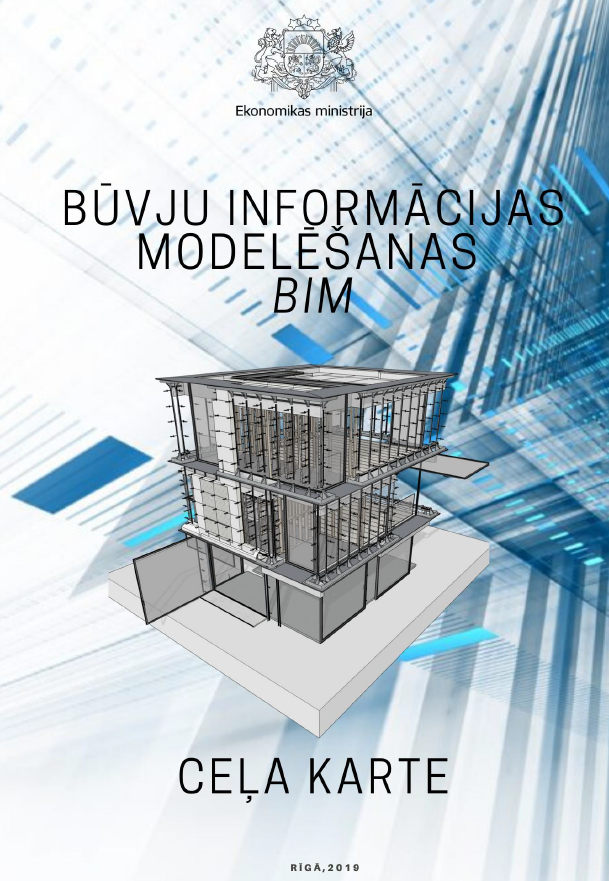 16 uzdevumi 6 gadi
https://www.em.gov.lv/lv/buvniecibas-informacijas-modelesana-bim
BIM ceļa karte diskusija
BIM NVO
Pasūtītāji (VNI/RBRail)
LVS
RTU
Arhitekti/Projektētāji
Būvnieki
EM/BVKB
[Speaker Notes: Katram 5-7 min, kopā 1h]
Būvnieki par BIM
1.Vairākums vidējie publiskie pasūtītāji nesaprot BIM pievienoto vērtību (jāskata sākot no apsaimniekošana – būvniecība – projektēšana)
2.Publiskiem pasūtītājiem jāspēj samaksāt par BIM risinājumiem (nevar būt zemākās cenas būvprojekts max BIM kvalitātē)
3.BIM speciālistu skaits pasūtītājiem (in-outsource)
4.BIM Būvprojektu standarts (labās prakses template – vidēja jaunbūve vai pārbūve, nevajag vienmēr copy-paste VNI prasības!)